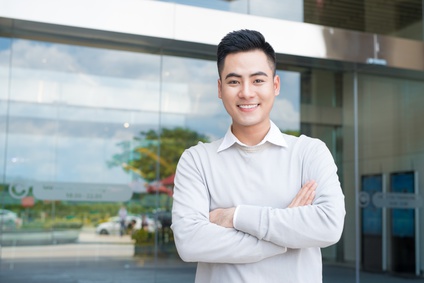 Mehdi YEN
Contact
000 111 333
Work experience
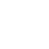 000 222 444
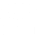 name@mail.com
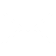 2010 - 2014
Company name
Position

Lorem ipsum dolor sit amet, consectetur adipiscing elit. Morbi tristique sapien nec nulla rutrum imperdiet. Nullam faucibus augue id velit luctus maximus.
12 Street Name, New York
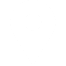 LOGO
Profile
Lorem ipsum dolor sit amet, consectetur     adipiscing elit. Morbi tristique sapien nec nulla rutrum imperdiet. Nullam faucibus augue id velit luctus maximus.
2010 - 2014
Company name
Position

Lorem ipsum dolor sit amet, consectetur adipiscing elit. Morbi tristique sapien nec nulla rutrum imperdiet. Nullam faucibus augue id velit luctus maximus.
LOGO
Skills
Professional
2010 - 2014
Company name
Position

Lorem ipsum dolor sit amet, consectetur adipiscing elit. Morbi tristique sapien nec nulla rutrum imperdiet. Nullam faucibus augue id velit luctus maximus.
Microsoft Office
LOGO
InDesign
PHP MySQL
Google GA
2010 - 2014
Company name
Position

Lorem ipsum dolor sit amet, consectetur adipiscing elit. Morbi tristique sapien nec nulla rutrum imperdiet. Nullam faucibus augue id velit luctus maximus.
Languages
LOGO
French
German
Italian
Education
Personality
Creative
2014
School - Degree
Lorem ipsum dolor sit amet, consectetur adipiscing elit.
Serious
Organized
2014
School - Degree
Lorem ipsum dolor sit amet, consectetur adipiscing elit.
Innovator